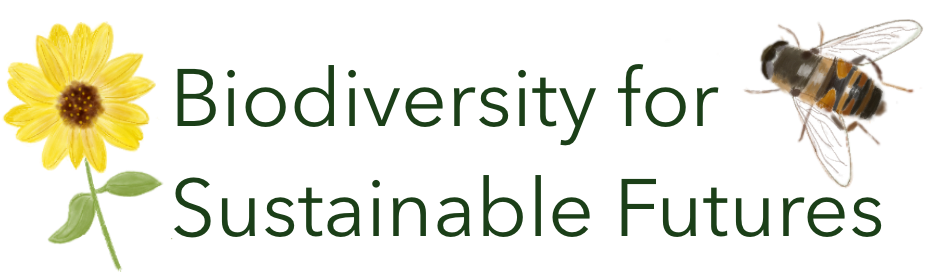 Odonata of Alberta: 
Visual Guide to Common Terrestrial Families (Adults)
Gee, G., Summers, M. (2024). Odonata of Alberta: Visual Guide to Common Terrestrial Families (Adults). QUBES Educational Resources.
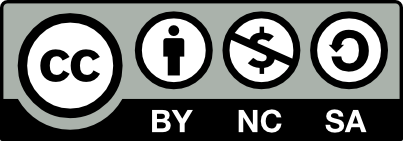 1
Anisoptera         vs         Zygoptera
Damselflies











At rest, wings are held upwards and closed or nearly closed

Forewing and hindwing are identical in size and shape

Wings are stalked (narrow at base)

Eyes are broadly separated, sitting on opposite sides of the head
Dragonflies











At rest, wings are held outward and perpendicular to the body 

Hindwing is more broad at its base than the forewing

Eyes are either connected, or slightly spaced apart
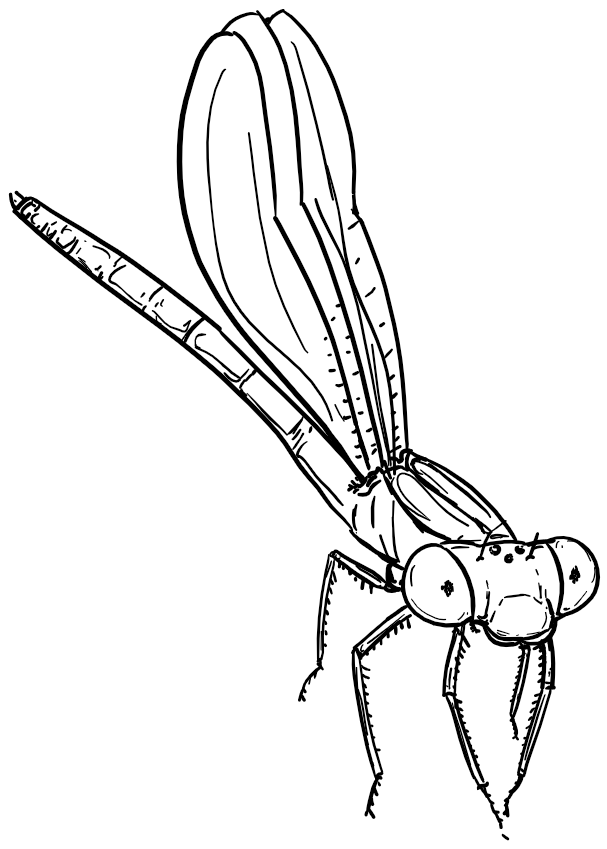 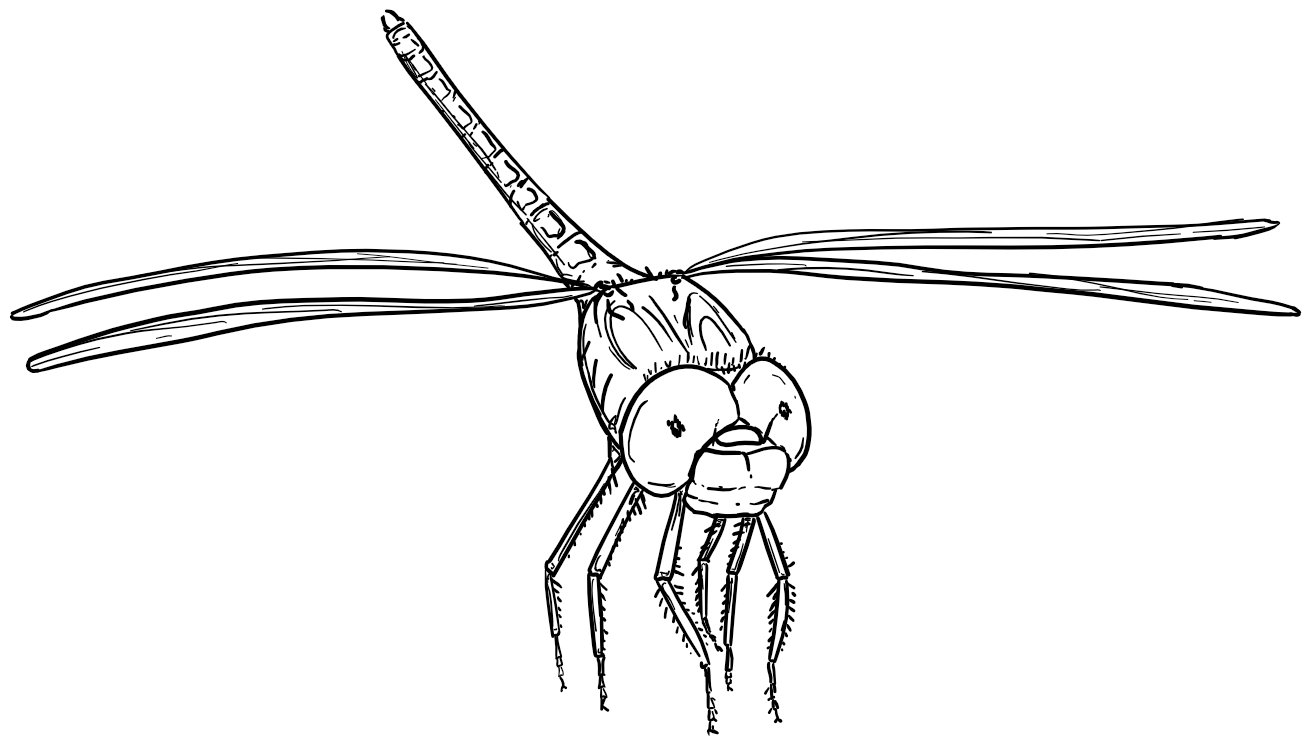 Drawn by Gabi Gee
Drawn by Gabi Gee
2
Anisoptera Wings              vs             Zygoptera Wings
Dragonflies
Damselflies
}
}
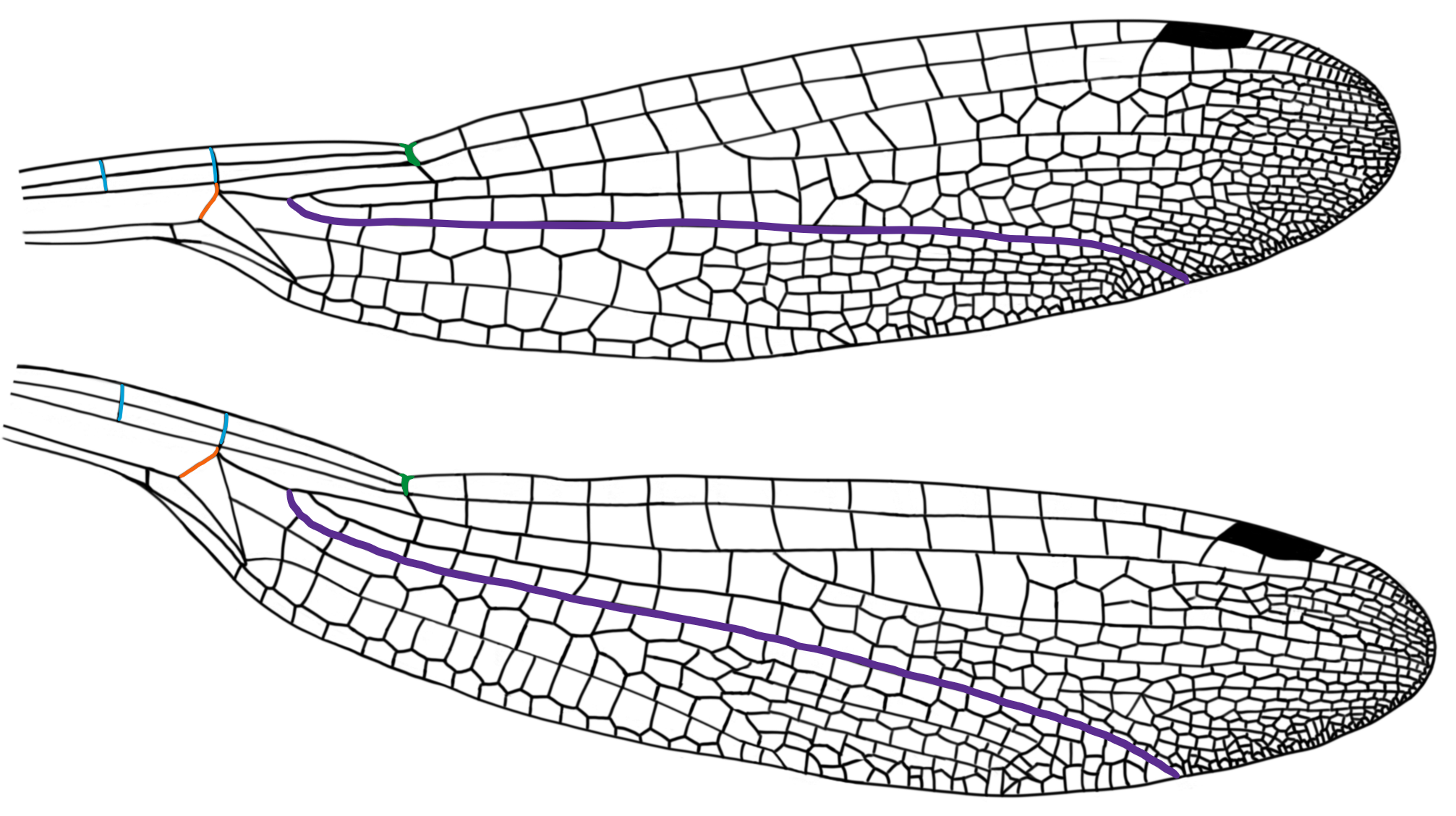 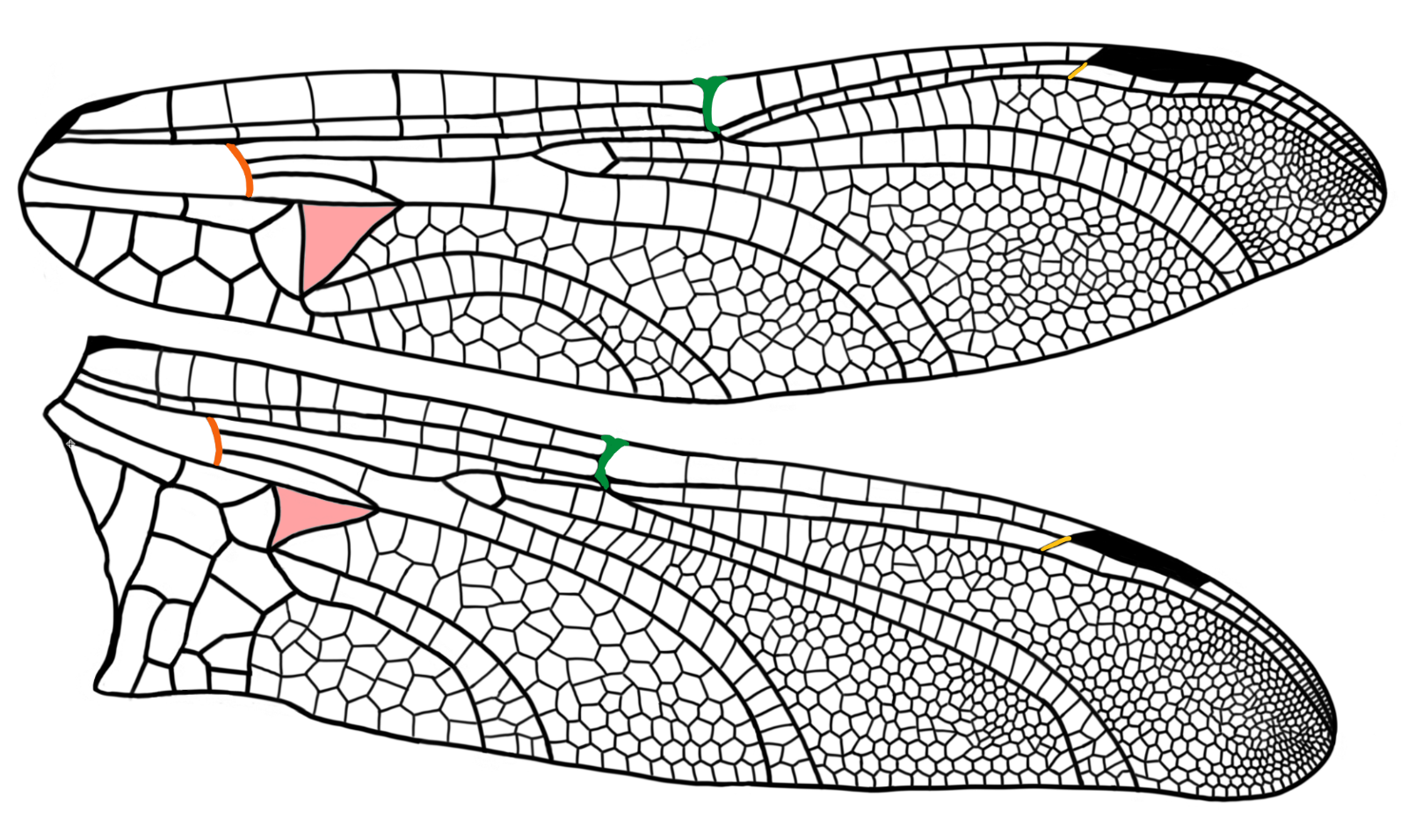 }
}
Drawn by Gabi Gee
Drawn by Gabi Gee
Triangles			Nodus

Arculus			Stigma

Brace Vein
Antenodal Veins		M3 Vein

Arculus			Stigma

Nodus
}
}
3
Anisoptera : Four Alberta families
Gomphidae
Libellulidae
Corduliidae
Aeshnidae
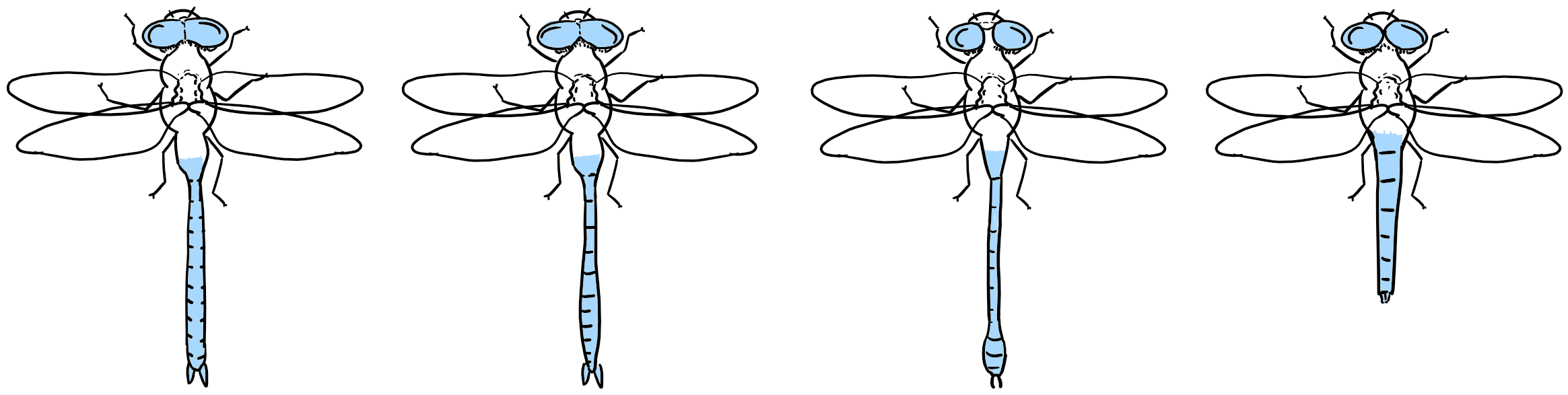 Drawn by Gabi Gee
Eyes have v shaped notch where eyes separate posteriorly
Abdomen is thick and shorter than wings
Space between the eyes
Abdominal apex has a distinct widened area (club)
Eyes cover most of head and meet posteriorly
Abdomen is long and without tapering
Emerald green eyes
Abdomen has a taper
4
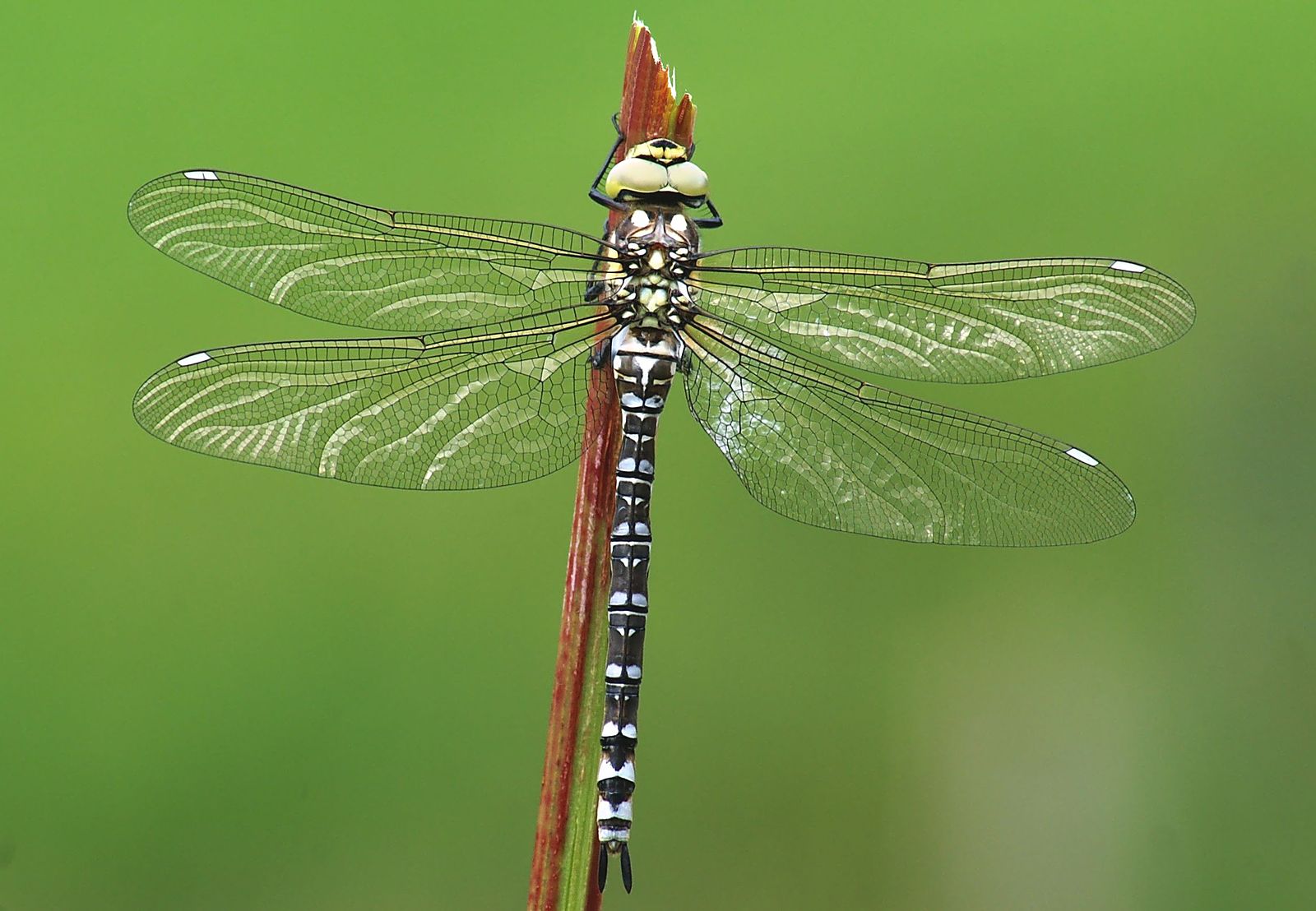 Aeshnidae
(darners)
Large compound eyes cover most of the head, and meet on the dorsal side of the head

Abdomen long and without taper

Large (50-116 mm long), swift-flying

Most species have blue and/or green colouration
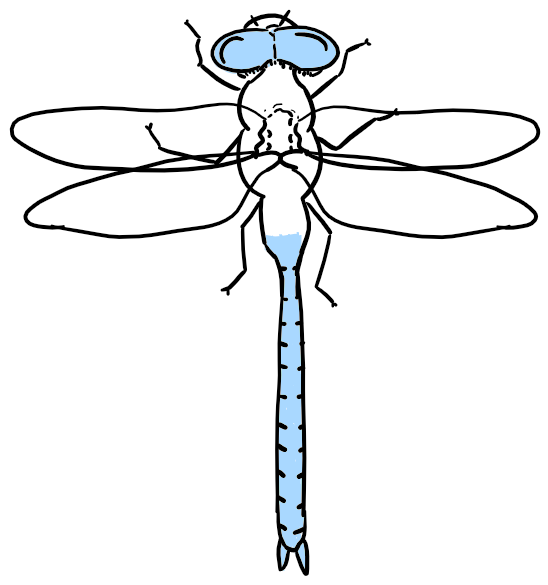 Aeshna cyanae
“Aeshna_cyanea_female_3” by Friedrich Böhringer is licensed under CC BY-SA 2.5 / Cropped from original
Drawn by Gabi Gee
5
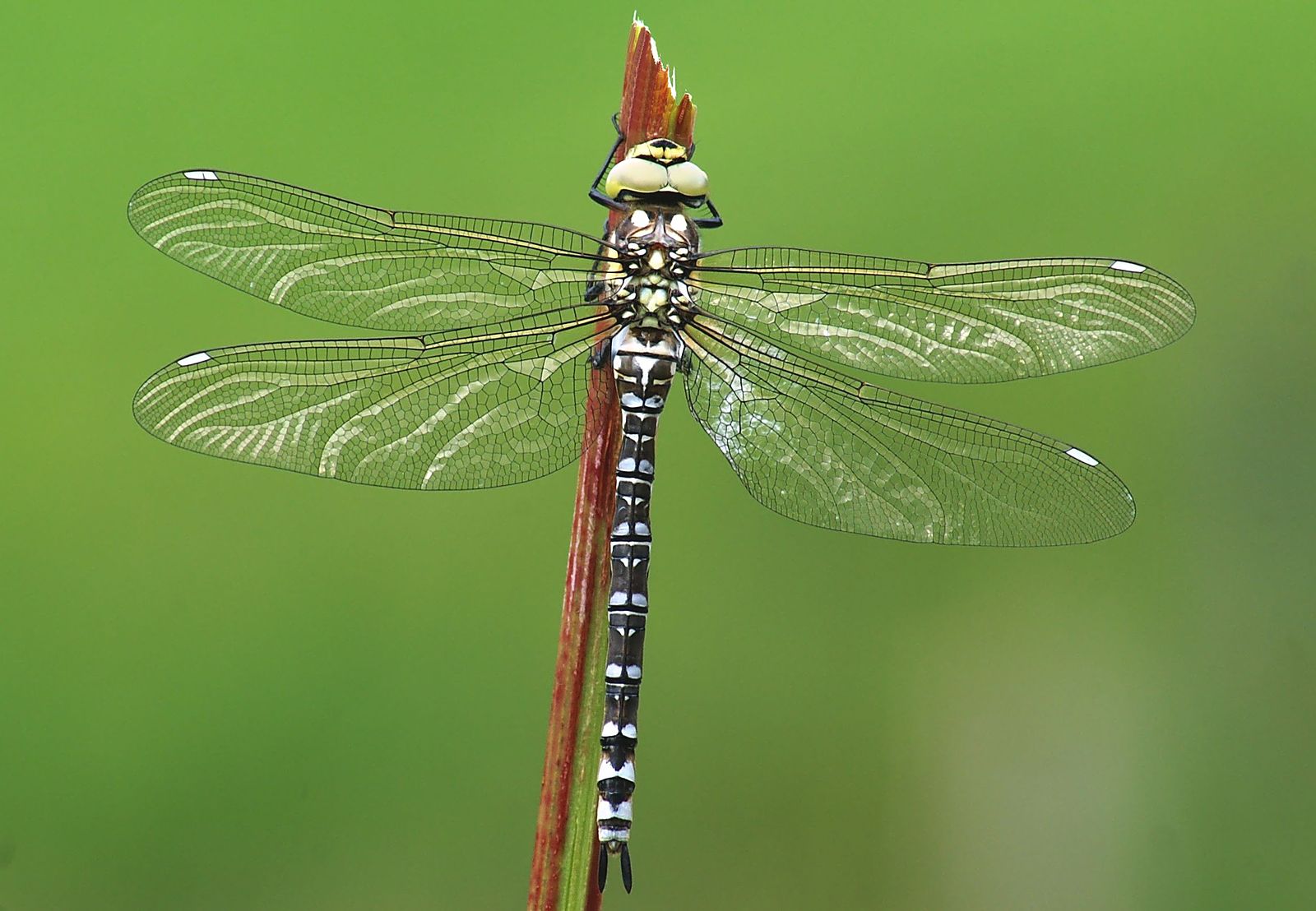 Aeshnidae
(darners)
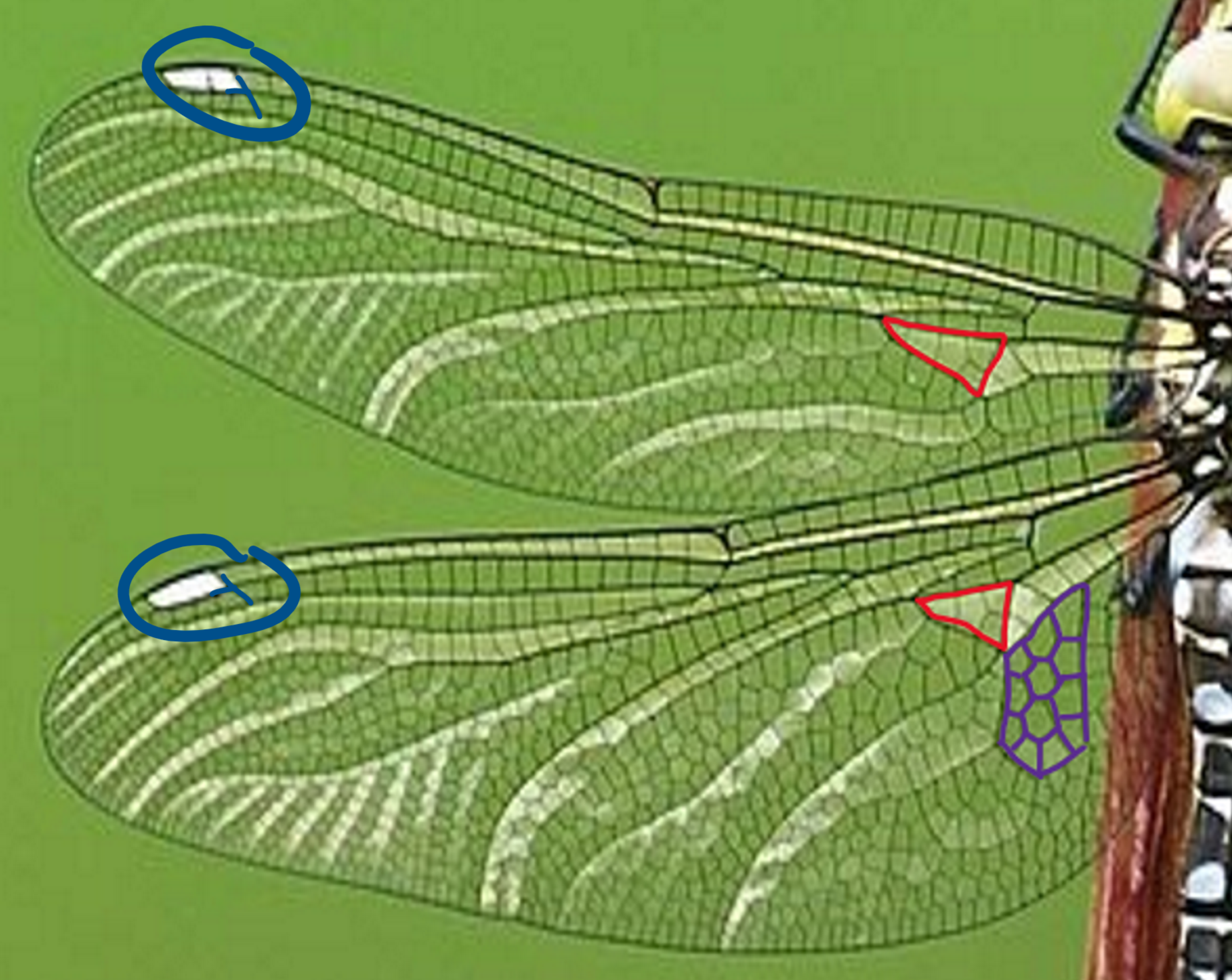 Brace vein present at proximal side of stigma

Forewing and hindwing have similar triangles

Anal loop is shaped like a test tube
Aeshna cyanae
“Aeshna_cyanea_female_3” by Friedrich Böhringer is licensed under CC BY-SA 2.5 / Cropped from original
“Aeshna_cyanea_female_3” by Friedrich Böhringer is licensed under CC BY-SA 2.5 / Cropped from original and drawn on
6
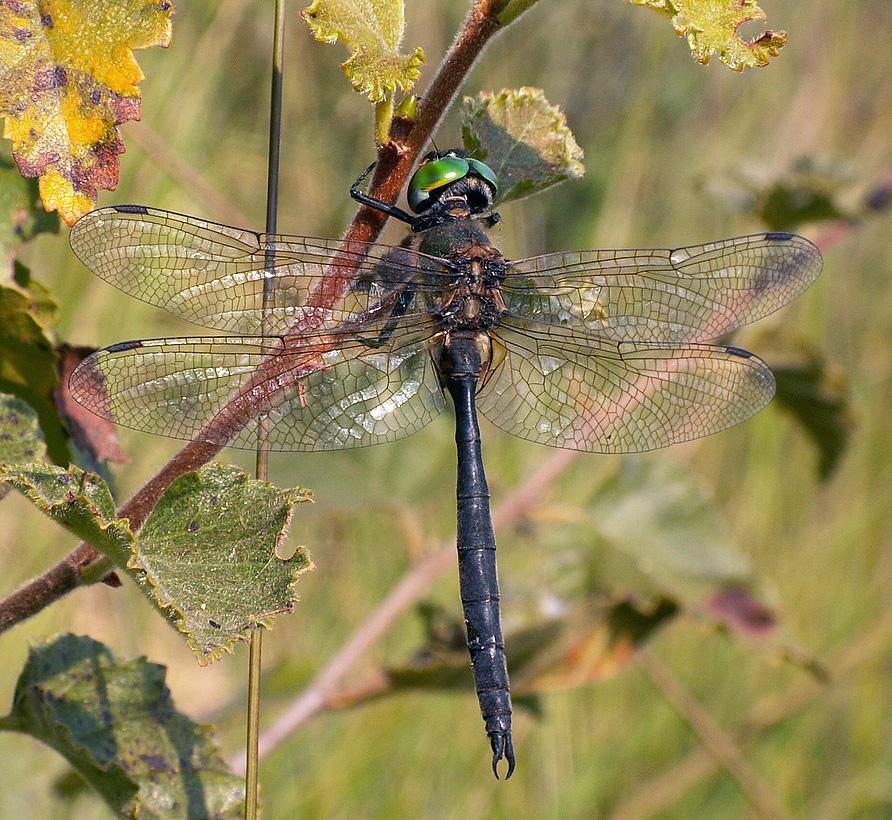 Corduliidae 
(emerald dragonflies)
Bright green eyes when alive

Posterolateral margin of eye is slightly lobed

Abdomen thin, then widens and then tapers

Body colours mostly black or metallic
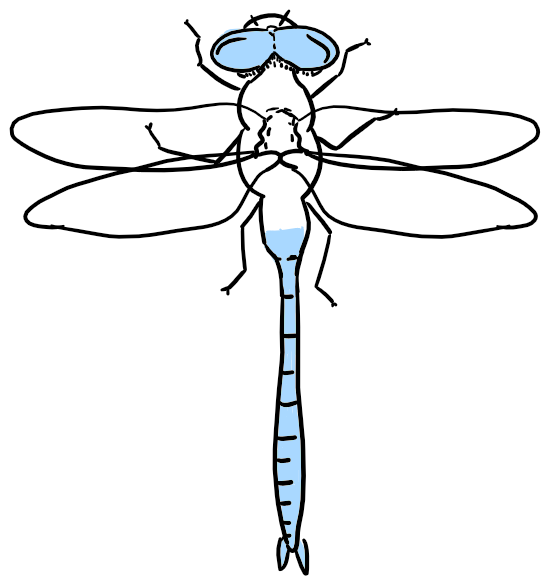 Somatochlora arctica
“Somatochlora_arctica” by Piet Spaans is licensed 
under CC BY-SA 2.5/ Cropped from original and drawn on
7
Drawn by Gabi Gee
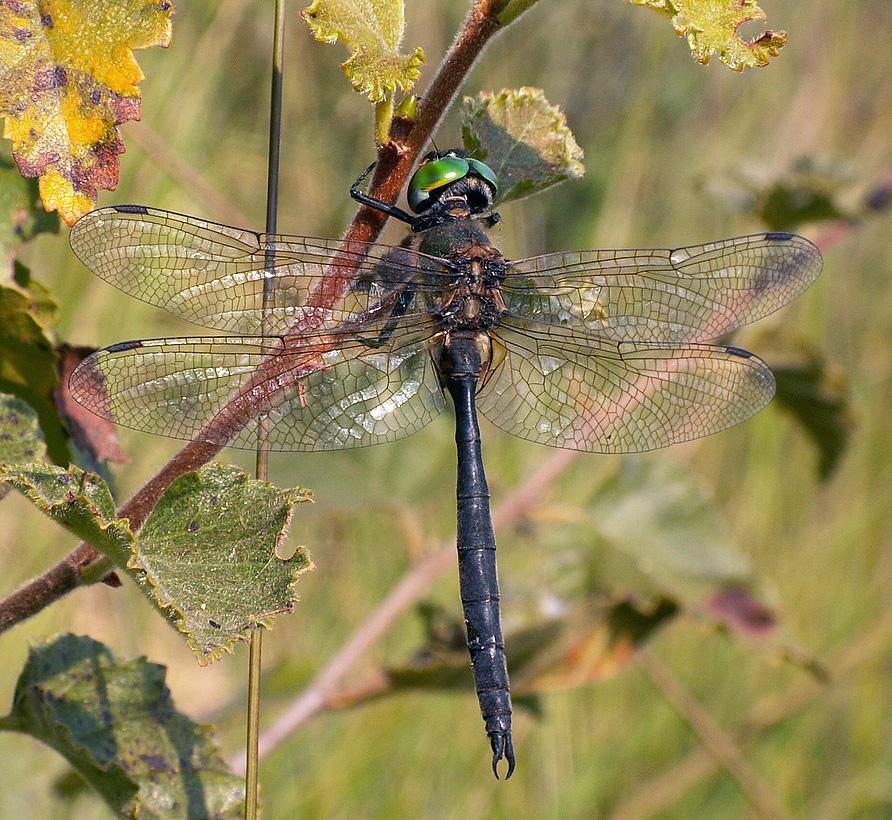 Corduliidae 
(emerald dragonflies)
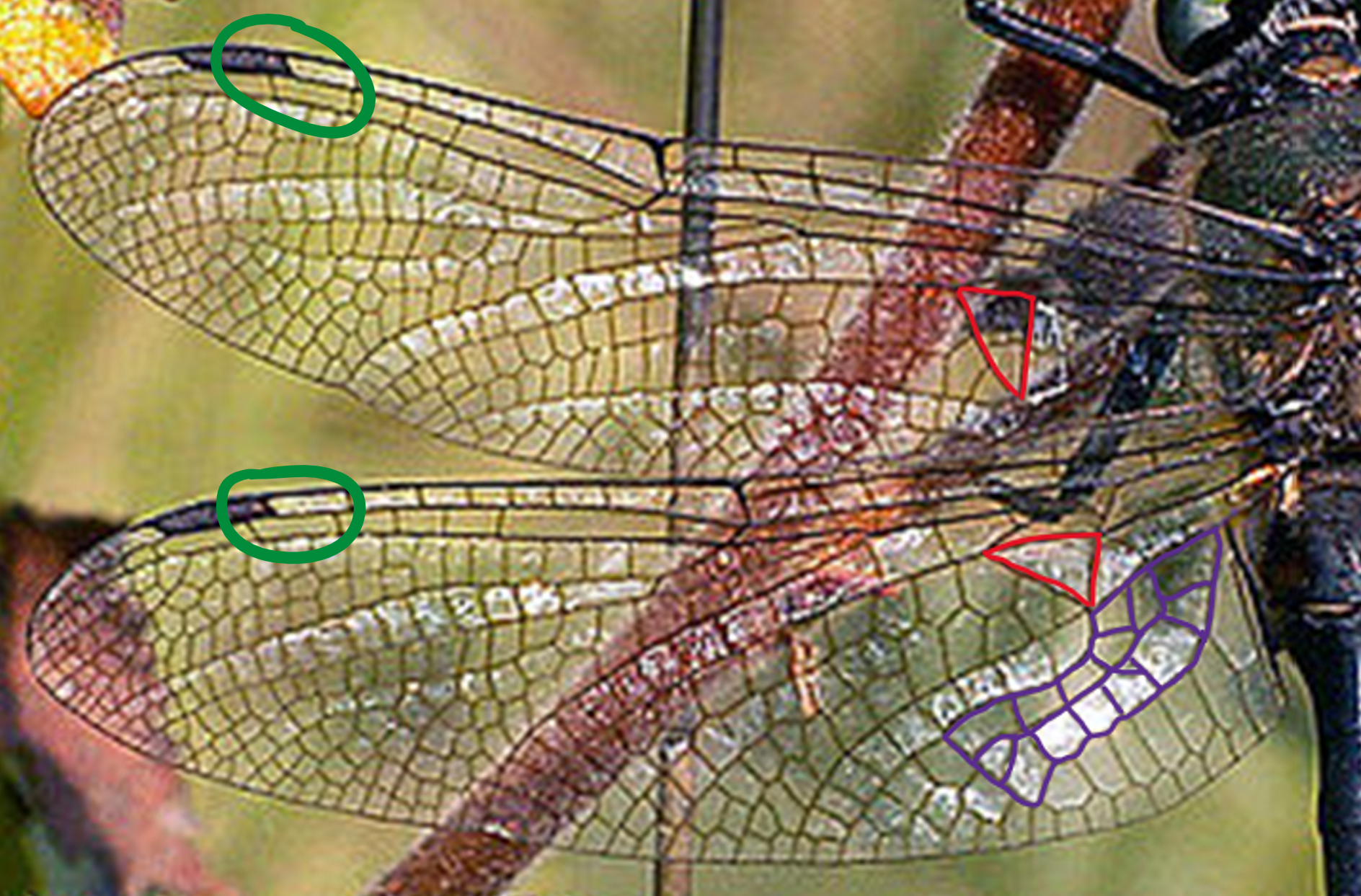 No brace vein present 

Triangles of forewing and hindwing are dissimilar in shape

Anal loop is boot-shaped but does not extend to edge of wing
Somatochlora arctica
“Somatochlora_arctica” by Piet Spaans is licensed 
under CC BY-SA 2.5/ Cropped from original
“Somatochlora_arctica” by Piet Spaans is licensed 
under CC BY-SA 2.5/ Cropped from original and drawn on
8
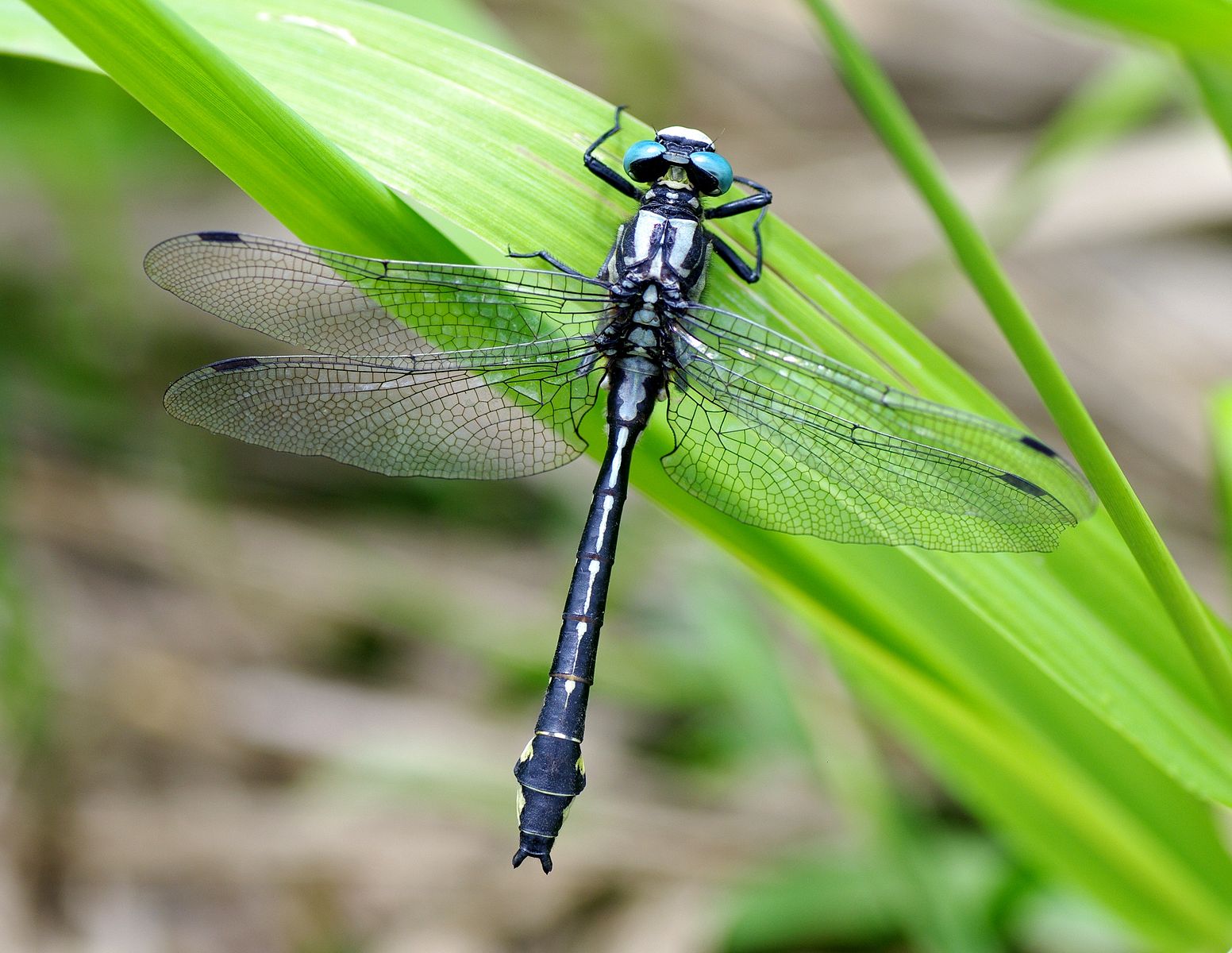 Gomphidae
(clubtails)
Widely spaced compound eyes

No taper at the start of the abdomen

Segments towards tip of abdomen often (but not always) enlarged (clubtail)

Large (30-90 mm)
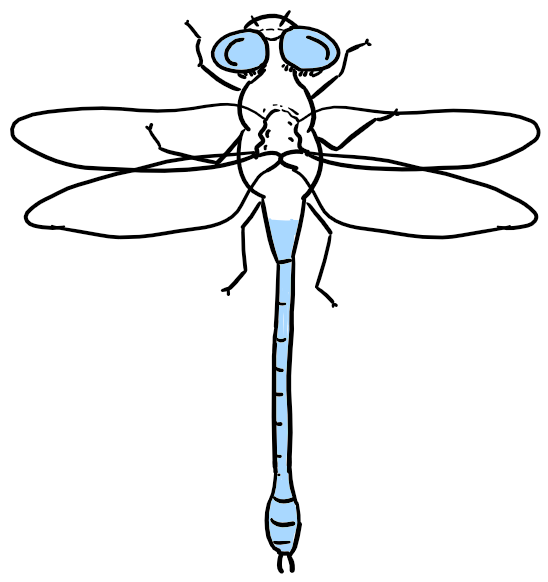 Gomphus vulgatissimus
“Gomphus_Vulgatissimus_Male_2” by Chrsitian FIscher is licensed under CC BY-SA 3.0/ Cropped from original and drawn on
Drawn by Gabi Gee
9
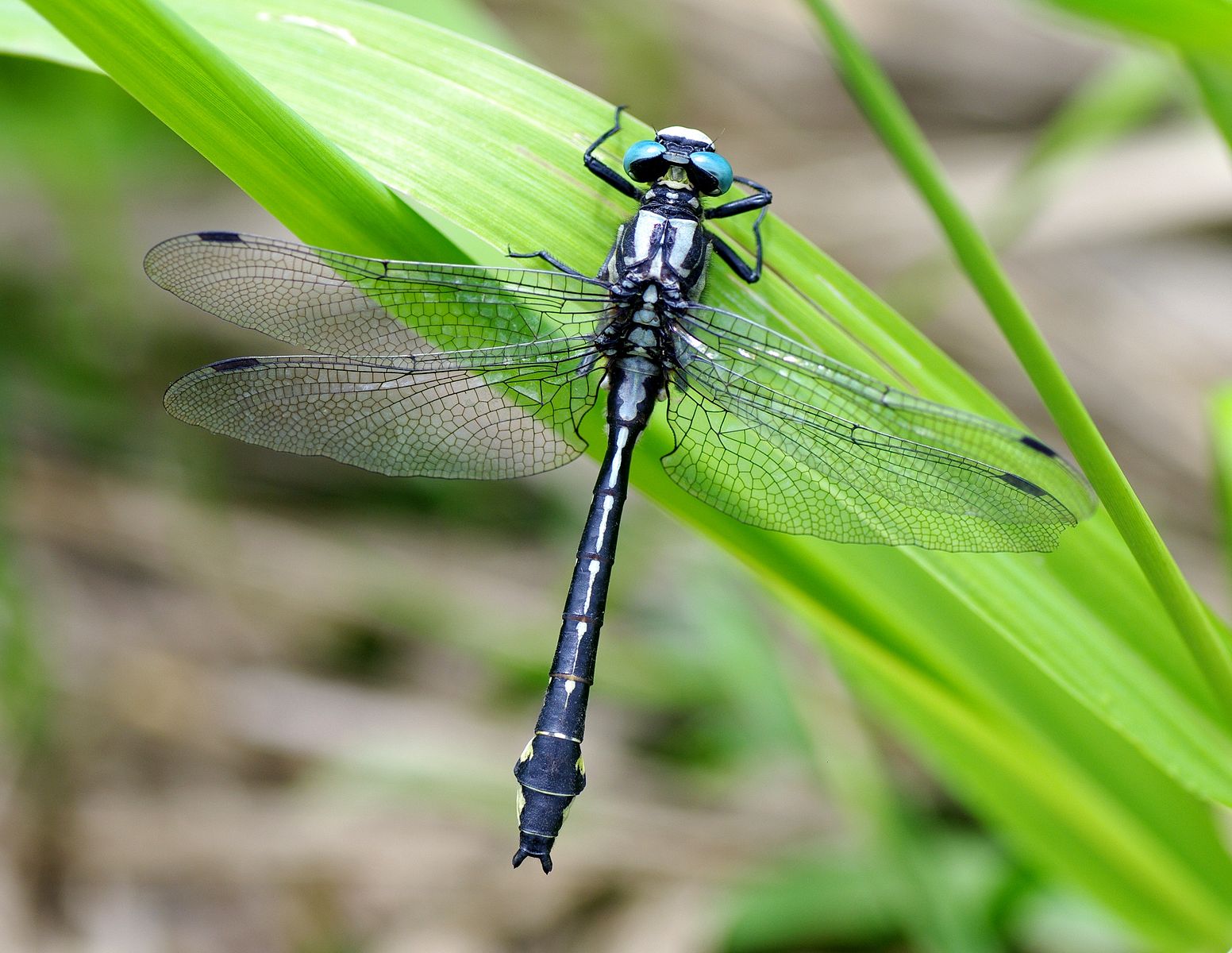 Gomphidae
(clubtails)
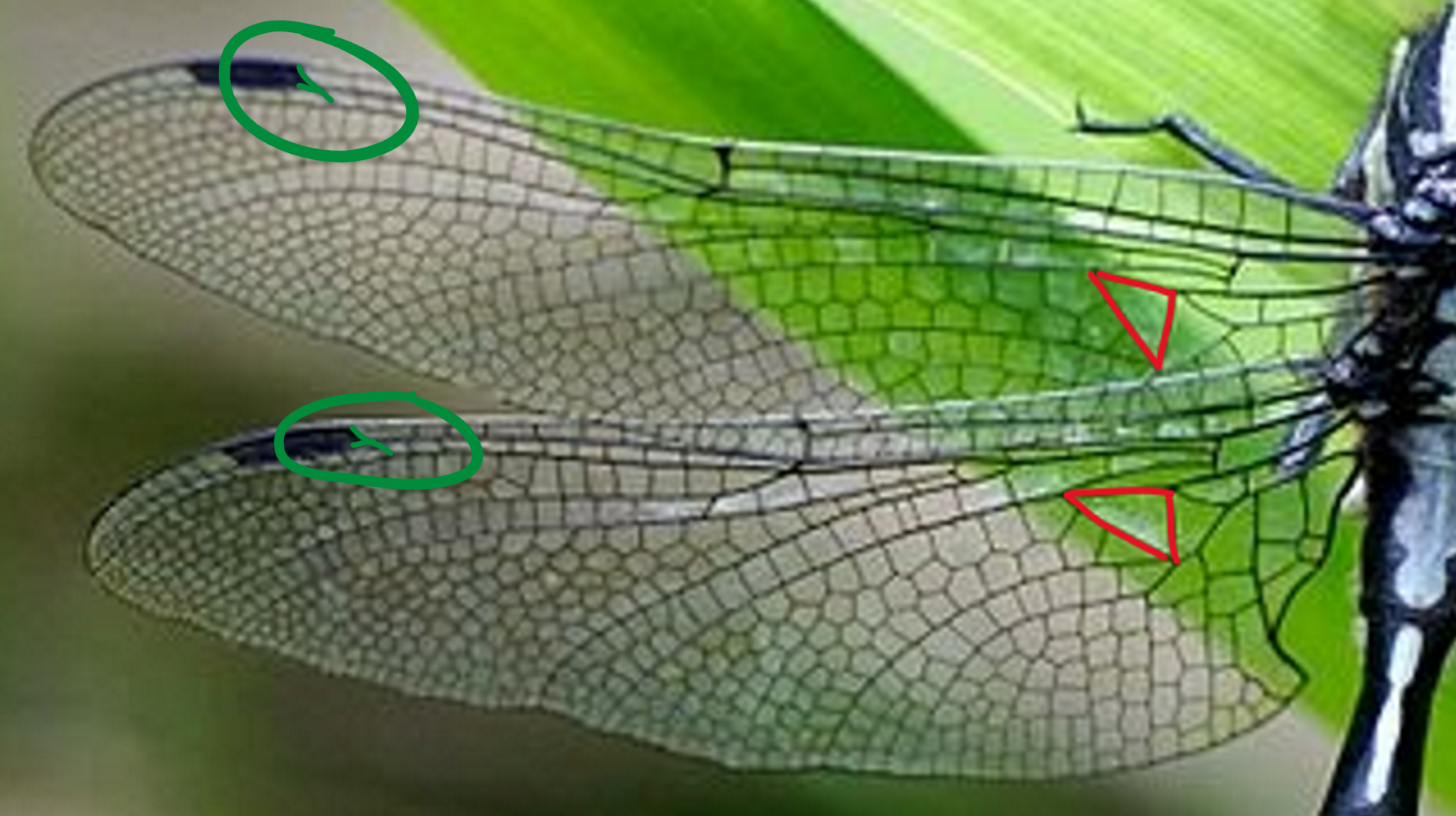 Brace vein present at proximal end of the stigma

Forewing and hindwing have similar triangles

No anal loop in hindwing
Gomphus vulgatissimus
“Gomphus_Vulgatissimus_Male_2” by Chrsitian FIscher is licensed under CC BY-SA 3.0/ Cropped from original
“Gomphus_Vulgatissimus_Male_2” by Chrsitian FIscher is licensed under CC BY-SA 3.0/ Cropped from original and drawn on
10
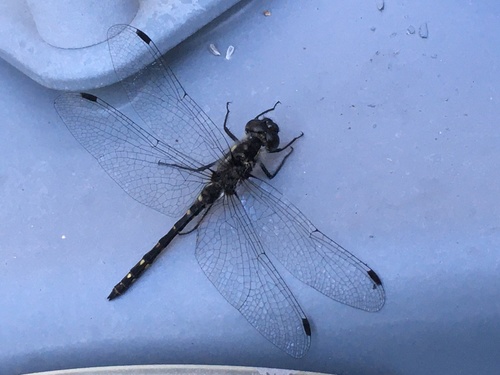 Libellulidae
(skimmers)
Notch on posterior side of compound eye (eyes meet briefly before separating in v shape)

Posterolateral margin of the eye is straight (not lobed)

Short abdomen that is shorter than wings

Many have patterned wings and distinctive colours on thorax and abdomen

20-75 mm long 

Wings are often patterned with spots or bands
Sympetrum danae
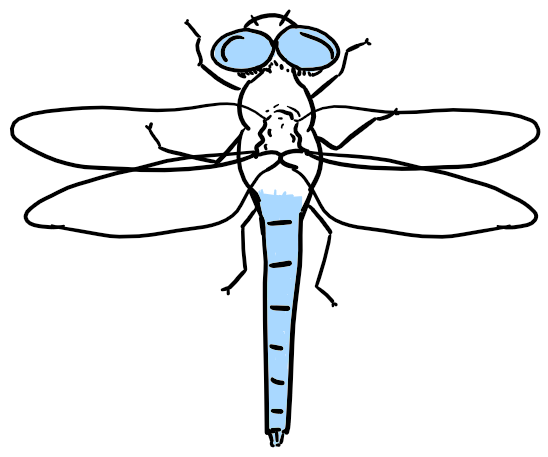 “Photo 92278447” by caterpillerlover  is licensed under CC BY-NC/ Cropped from original and drawn on
Drawn by Gabi Gee
11
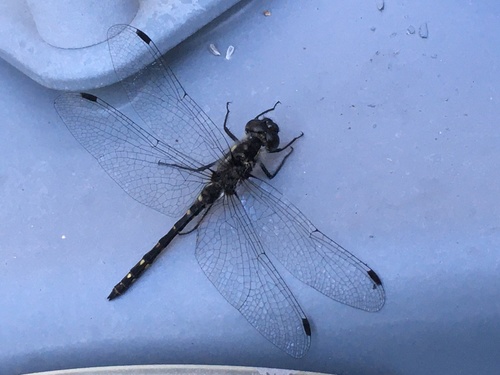 Libellulidae
(skimmers)
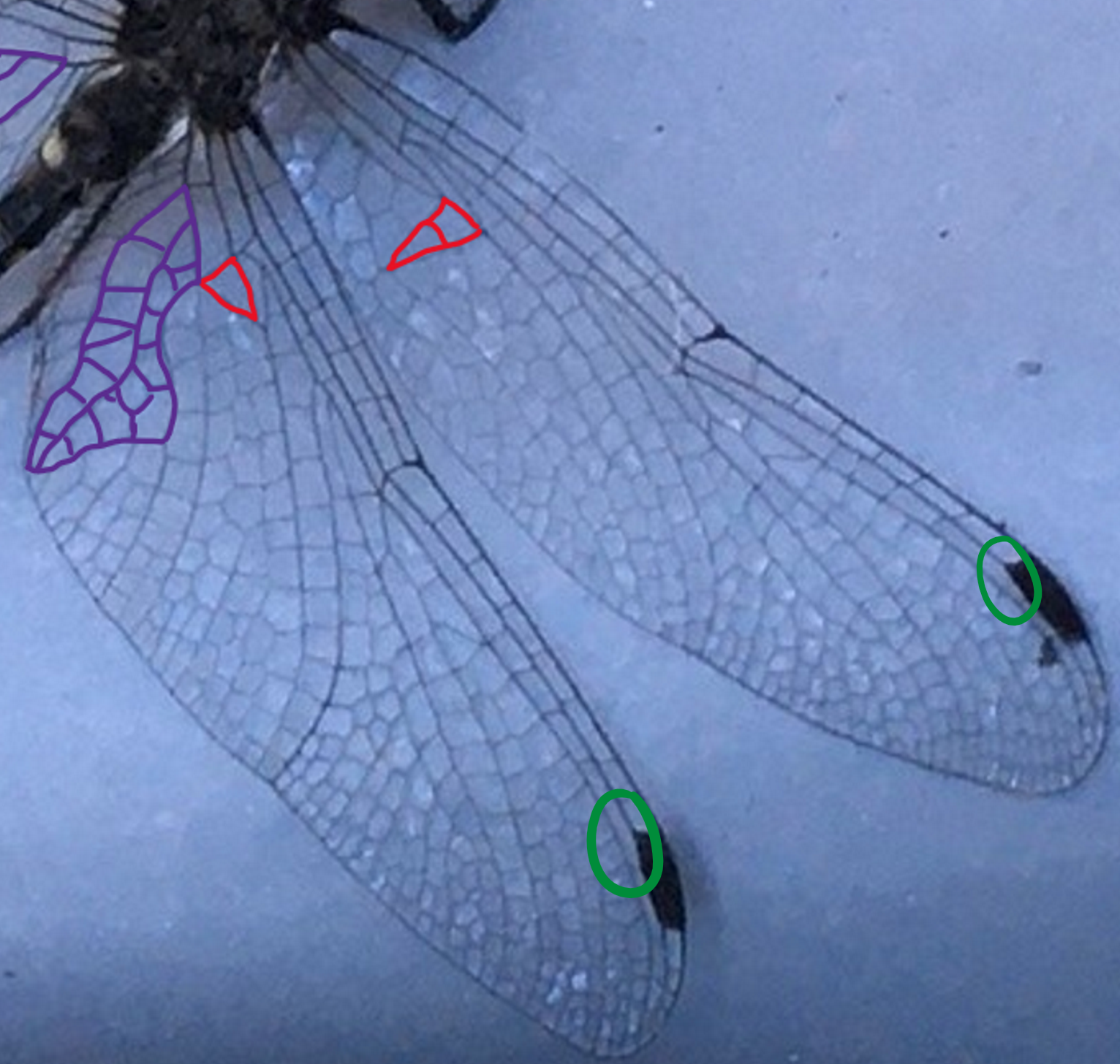 Triangles in forewing and hindwing dissimilar in size, shape, or orientation

Anal loop on hindwing has distinct “heel” and “toe” which extends to the wing’s edge

No brace vein present
Sympetrum danae
“Photo 92278447” by caterpillerlover  is licensed under CC BY-NC/ Cropped from original and drawn on
“Photo 92278447” by caterpillerlover  is licensed under CC BY-NC/ Cropped from original and drawn on
12
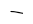 Zygoptera : Three Alberta families
Lestidae
Calopterygidae
Coenagrionidae
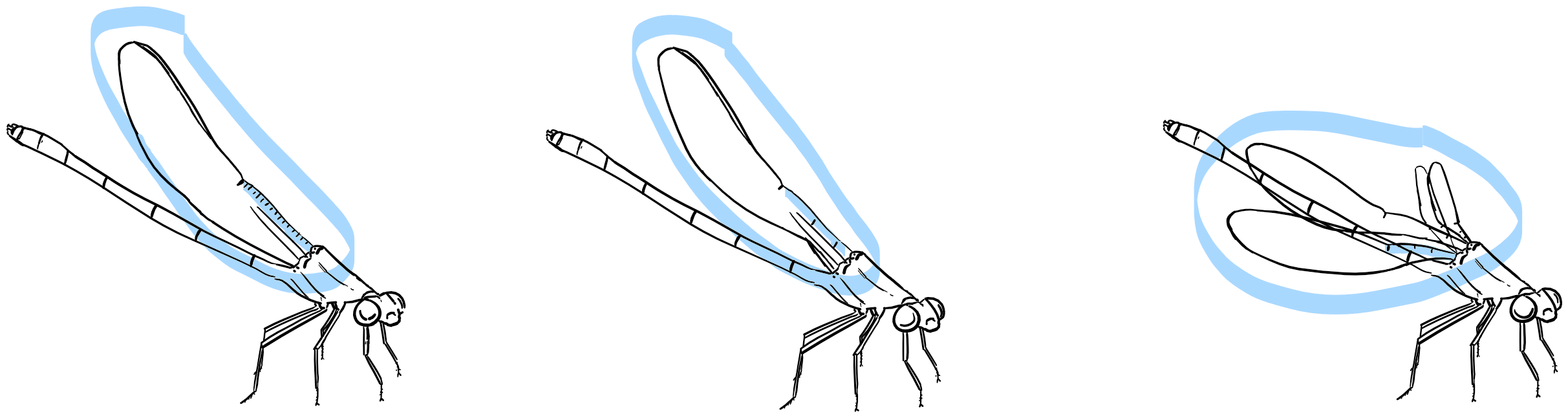 Drawn by Gabi Gee
Only two antenodal veins
Wings are held at 45 degrees for the body
At least 10 antenodal veins
Wings held together above the body
Only two antenodal veins
Wings held together above the body
13
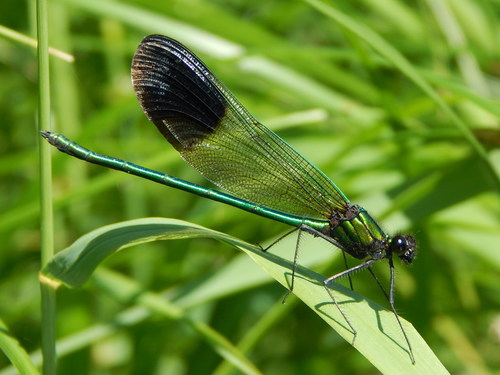 Calopterygidae 
(broad-winged damselfly)
Both wings are broad and have an almost uncountable number of tiny veins 

Ten or more antenodal cross veins

Wings are often grey/black or red and/or have patterns, some have dark tips and bases

Most have metallic coloured bodies
Calopteryx aequabilis
Calopteryx aequabilis
“Photo 87536371” by Chantel is licensed under CC BY-NC / Cropped from original
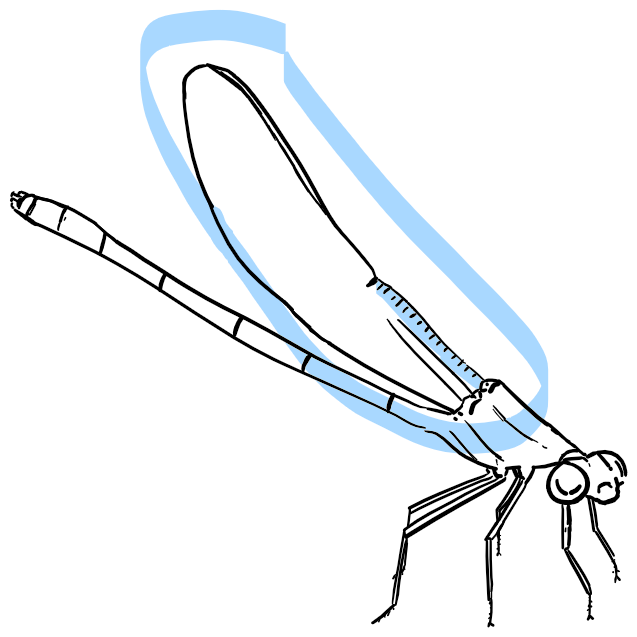 14
Drawn by Gabi Gee
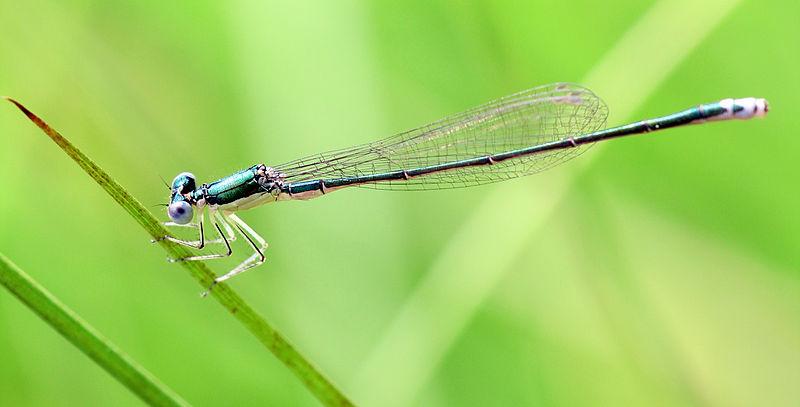 Coenagrionidae (narrow-winged damselfly/ pond damselfly)
Nahellenia irene
Wings lack colour, narrow and stalked, and transparent

Two antenodal cross veins in forewing and hindwing

Small, slender, with long abdomen

Pigmented in bright hues of blue, green, red, orange or yellow; “typical damselflies of Alberta”

Found perching on vegetation, rocks, or resting on ground; first damselflies of spring
“Nehallenia_irene_female” by Rsbernard is licensed under CC BY-SA 4.0/ Cropped from original
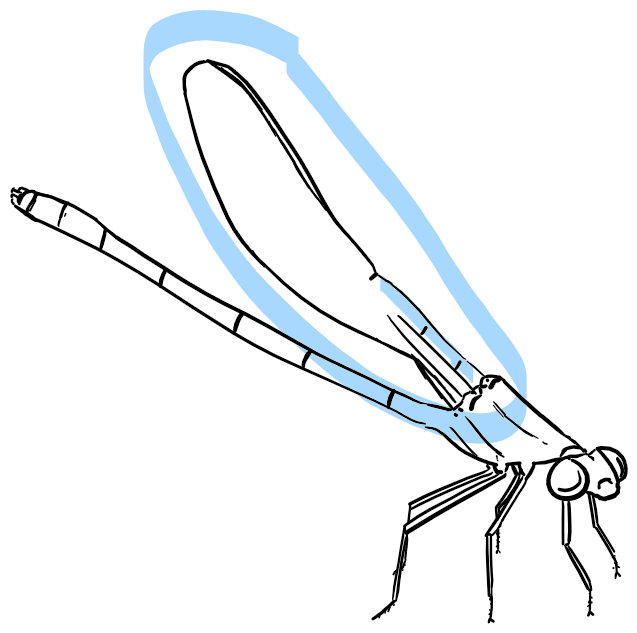 15
Drawn by Gabi Gee
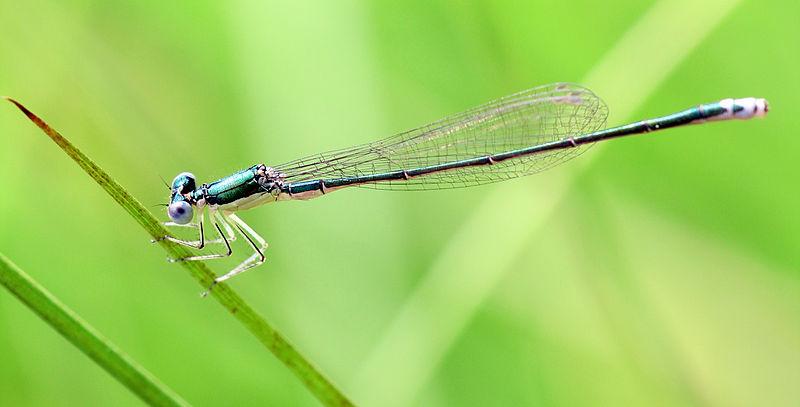 Coenagrionidae (narrow-winged damselfly/ pond damselfly)
Nahellenia irene
Nahellenia irene
Nodus

Cu2 vein is long

M3 vein sharply curved, arising right under/ slightly more proximal than nodus
“Nehallenia_irene_female” by Rsbernard is licensed under CC BY-SA 4.0/ Cropped from original
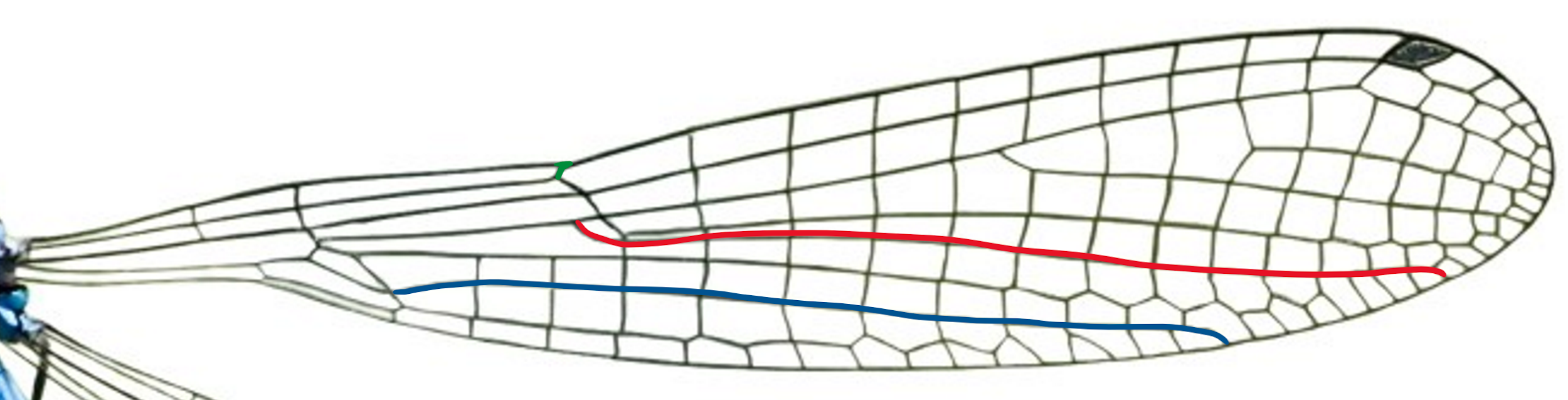 16
“Coenagrionidae Wing(loz)” by L. B. Tettenborn is licensed under CC BY-SA 3.0/ Cropped from original
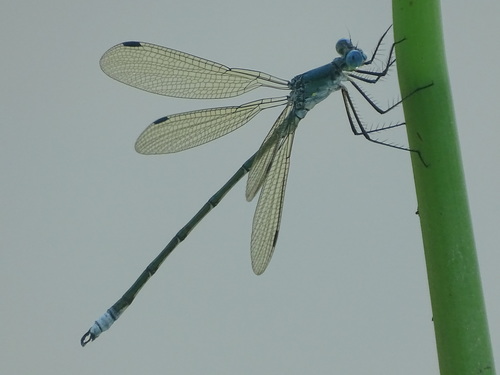 Lestidae
(spreadwings)
Wings lack colour, narrowed at base to form stalk or “petiole”, and with fewer veins than Calopterygidae

Hold wings at 45° to body

Two antenodal cross veins in forewing and hindwing

Fairly large damselflies

Young can be brightly iridescent, but do not possess the brilliant blue, red, green, or yellow hues of the Coenagrionidae; Usually metallic bronze or green

Perch on plant stems, holding the body at a 45 degree angle; fewer veins than Calopterygidae
Lestes eurinus
“Photo 20792872” by Sallysandpiper is licensed under CC BY-NC
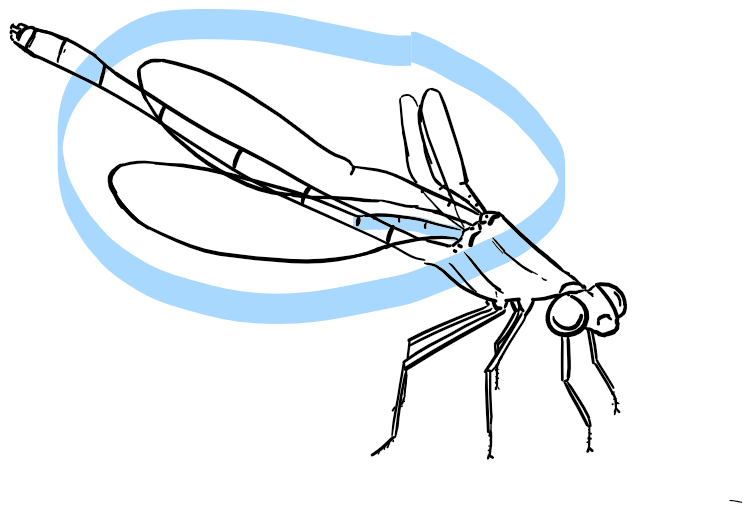 17
Drawn by Gabi Gee
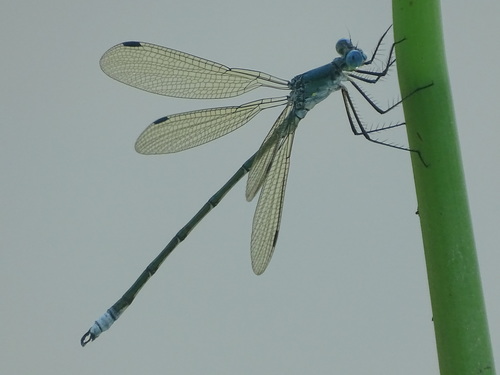 Lestidae
(spreadwings)
Nodus

Cu2 vein moderately long

M3 vein arises closer to the base of the wing (more proximal than nodus)

Pterostigma noticeably elongated
Lestes eurinus
“Photo 20792872” by Sallysandpiper is licensed under CC BY-NC
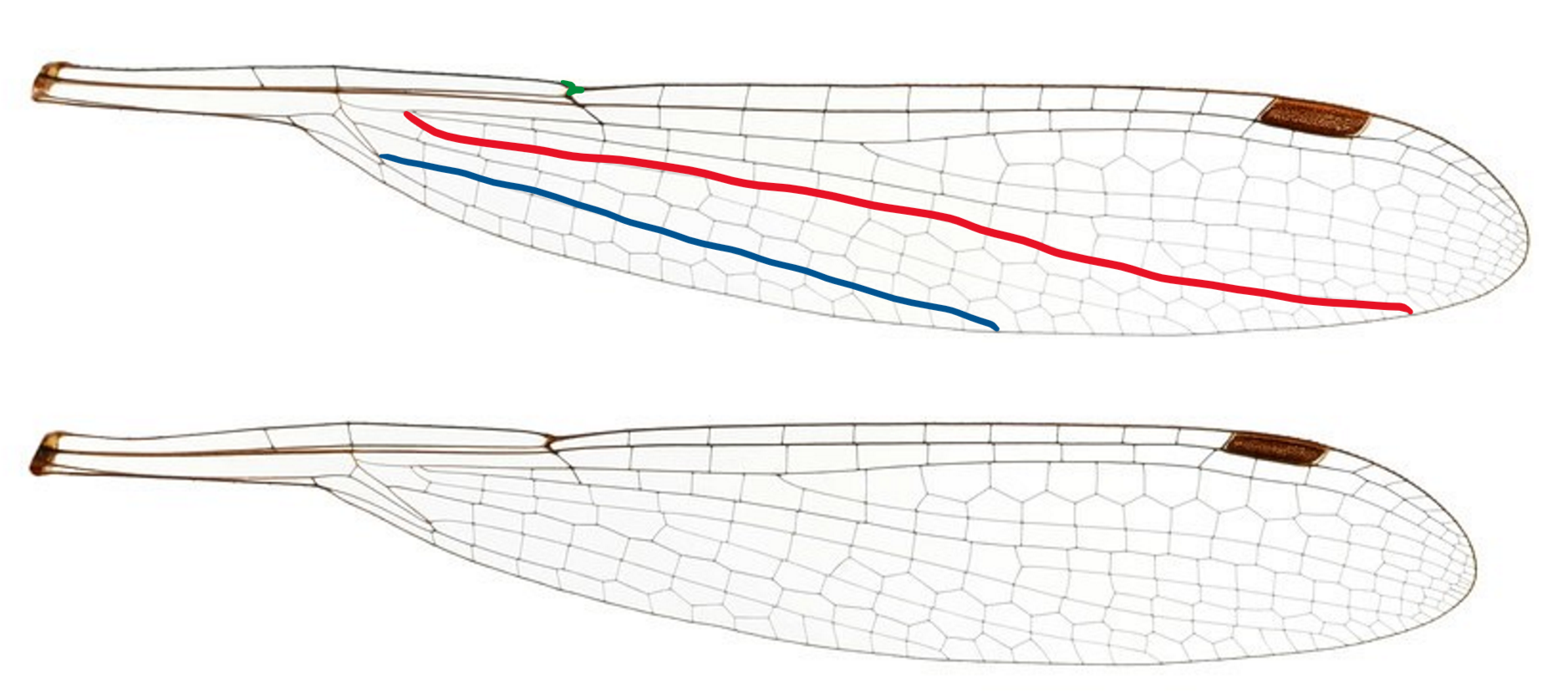 “Austrolestes io male wings” by John Tann is licensed under CC BY
18
References
Borror, D. J., & White, R. E. (1998). A field guide to insects: America north of Mexico. Houghton Mifflin.

Lung, M. & & Sommer, S. (2000). Odonata Visual Key. Digital Atlas of Idaho. Retrieved August, 2022, from 

https://digitalatlas.cose.isu.edu/bio/insects/drgnfly/idkey/1.htm

NC State Agriculture and Life Sciences. (2015). ENT 425 – General Entomology. Odonata. Retrieved August, 2022, from 

https://genent.cals.ncsu.edu/insect-identification/order-odonata/

State of Idaho, Board of Education. (1998-2002). Odonata: Overview. Digital Atlas of Idaho. Retrieved August, 2022, from 

https://digitalatlas.cose.isu.edu/bio/insects/drgnfly/dragfrm.htm

Woodbury, N. Week 8: Taxonomy of Odonata, Orthoptera & Hemiptera. BISC 317 Insect biology laboratory. Retrieved September, 2020, 

http://www.sfu.ca/biology/courses/bisc317/week8.html
19